THE BIG PICTURE
[School or Class Name]
This presentation was developed by the National White Collar Crime Center under grant # 2020-VT-BX-K001, awarded by the Office for Victims of Crime, Office of Justice Programs, U.S. Department of Justice. The opinions, findings, and conclusions or recommendations expressed in this presentation are those of the contributors and do not necessarily represent the official position of the U.S. Department of Justice.
LEARNINGOBJECTIVES
1
Develop a basic understanding of human trafficking and how it happens
2
Recognize how exploiters use online and other types of interactions to traffick, as well as methods of identifying and preventing trafficking
[Speaker Notes: Materials for this meeting: Resource Map handout.]
Warm-Up or Ice Breaker
Start with a warm-up or icebreaker activity to get the discussion going!
[Speaker Notes: Choose an icebreaker or activity to help students get to know each other better.]
BACKGROUND
INFORMATION
WHAT YOU NEED TO KNOW
Components of human trafficking often occur online – including recruitment and communications with those who are being targeted or exploited – so practicing online safety can help to prevent trafficking.

Setting appropriate boundaries can make it harder for exploiters to take advantage of us; perpetrators often violate boundaries to see how far they can push our limits.

Healthy relationships are characterized by factors unique to individuals, but unhealthy relationships often carry similar red flags that may lead to dating violence or other types of abuse.
[Speaker Notes: Components of human trafficking often occur online – including recruitment and communications with those who are being targeted or exploited – so practicing online safety can help to prevent trafficking.
Our personal identifying information, like names, birthdays, and email addresses, as well as other things that we choose to post online can be easy to find.
Setting appropriate boundaries can make it harder for exploiters to take advantage; perpetrators often violate boundaries to see how far they can push limits.
Healthy relationships are characterized by factors unique to individuals, but unhealthy relationships often carry similar red flags that may lead to dating violence or other types of abuse.]
Learning about various types of unsafe situations, including cyberbullying, cyberstalking, and grooming, increases our understanding of how predatory behavior works, which is integral to our comprehension of human trafficking.

Misinformation is everywhere – but there are ways to identify it. Being able to identify misinformation will help us to understand many issues better, including human trafficking.
[Speaker Notes: Learning about various types of unsafe situations, including cyberbullying, cyberstalking, and grooming, increases our understanding of how predatory behavior works, which is integral to our comprehension of human trafficking.
Misinformation is everywhere – but there are ways to identify it. Being able to identify misinformation will help us to understand many issues better, including human trafficking.
Though there are risk factors, there are also protective factors that make youth less vulnerable. Some protective factors are a positive school environment, having a reliable parent, guardian, or mentor, developing community connections, establishing emotional health and well-being, having a sense of purpose, academic achievements, self-regulation skills, and empathy or concern for how one’s actions affect others.]
DISCUSSION
For each of the previous meetings, discuss how the topics intersect with human trafficking and prevention efforts:
Online safety
Privacy and technology
Modes of communication
Setting boundaries
Healthy relationships
Identifying unsafe behavior
Avoiding misinformation
What you can do if something personal has been shared publicly
[Speaker Notes: Choose a few of these questions to cover with your team.]
LEARNING 
IN ACTION
TAKE WHAT YOU’VE LEARNED AND APPLY IT
RESOURCE MAP
[Speaker Notes: Resource Map: Have team members complete the “Resource Map” handout, listing a few friends and adults they could talk to, and other sources of support in their school or community.

Tell them to look online for resources that could be helpful, like hotlines. Direct them to the TraffickSTOP website and the resources for students.]
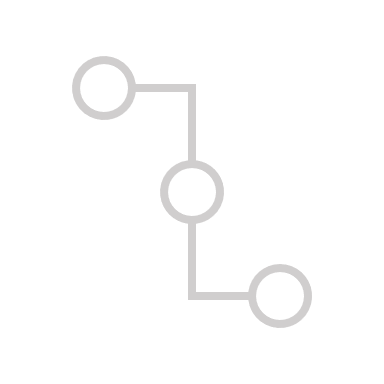 CONNECTINGTHE DOTS
HOW DOES THIS RELATE TO HUMAN TRAFFICKING?
Human trafficking is interconnected with online safety, healthy boundaries, and relationships
1.
Human trafficking may also intersect with other types of abuse, like dating violence and cyberbullying
2.
Knowledge is power - learning about human trafficking and expanding our awareness of it can help with identification and prevention efforts
3.
[Speaker Notes: Human trafficking is interconnected with online safety, healthy boundaries, and relationships.
Human trafficking may also intersect with other types of abuse, like dating violence and cyberbullying.
Knowledge is power - learning about human trafficking and expanding our awareness of it can help with identification and prevention efforts.]
REFLECT AND REVIEW
Is there specific information about human trafficking that you’d like to know more about, or a related topic that you would like to discuss?
How can learning about human trafficking help with identification and prevention?
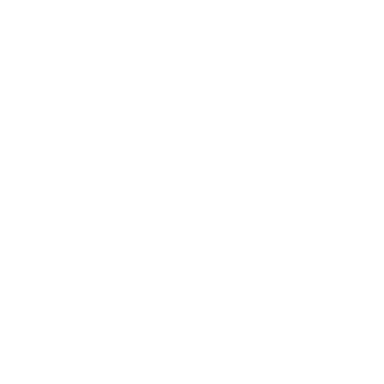 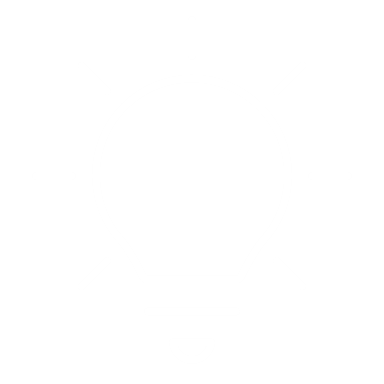 [Speaker Notes: Have students respond to one or all of the following prompts (time-permitting):

Is there specific information about human trafficking that you’d like to know more about, or a related topic that you would like to discuss?
How can learning about human trafficking help with identification and prevention?

Invite students to share their answers with the group.]
UPCOMING MEETINGSAND IMPORTANT INFO
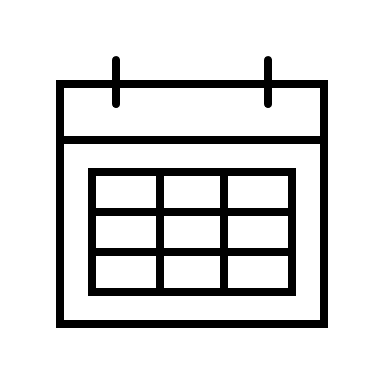 [Upcoming meeting date/time]
[Upcoming meeting date/time]
[Text]
[Text]